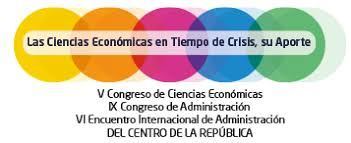 Cluster de frutos secos de Mendoza. Avances en su gestión
Autor: NOUSSAN LETTRY, Ramiro